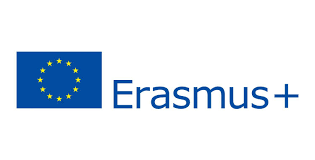 Erasmus+ survey findings
Aineiston keruu: Tammikuu – Kesäkuu 2017
Eurooppalaiset lukiolaiset (n=144) 
Italia (n=31)
Tsekki (n=30)
Puola (n=28)
Suomi (n=26)
Saksa (n=22)
Espanja (n=7)
1
Eeva Väinälä, Marjorita Sormunen 22.5.2019
Sleep
2
22.5.2019
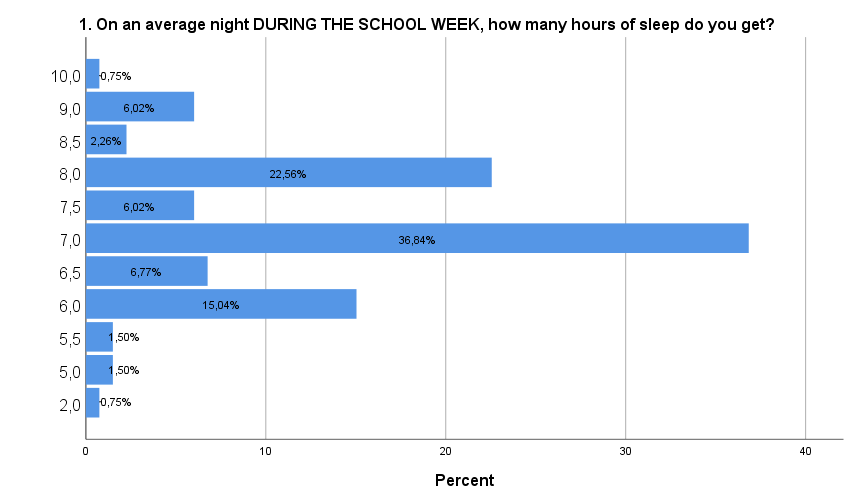 22.5.2019
3
WASHINGTON, DC, ( February 2, 2015)-- The National Sleep Foundation (NSF)

Newborns (0-3 months): Sleep range narrowed to 14-17 hours each day (previously it was 12-18)

Infants (4-11 months): Sleep range widened two hours to 12-15 hours (previously it was 14-15)

Toddlers (1-2 years): Sleep range widened by one hour to 11-14 hours (previously it was 12-14)

Preschoolers (3-5): Sleep range widened by one hour to 10-13 hours (previously it was 11-13)

School age children (6-13): Sleep range widened by one hour to 9-11 hours (previously it was 10-11)

Teenagers (14-17): Sleep range widened by one hour to 8-10 hours (previously it was 8.5-9.5)

Younger adults (18-25): Sleep range is 7-9 hours (new age category)

Adults (26-64): Sleep range did not change and remains 7-9 hours

Older adults (65+): Sleep range is 7-8 hours (new age category)
4
22.5.2019
5
22.5.2019
6
22.5.2019
7
22.5.2019
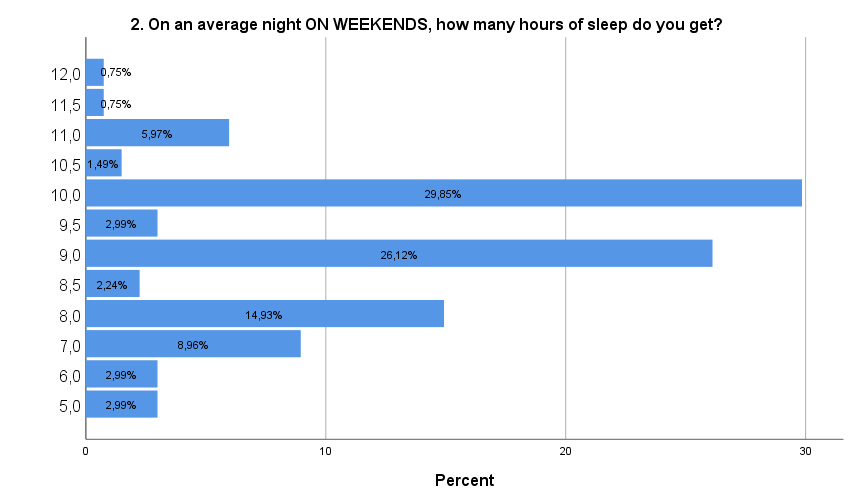 41,8%
35,11
8
22.5.2019
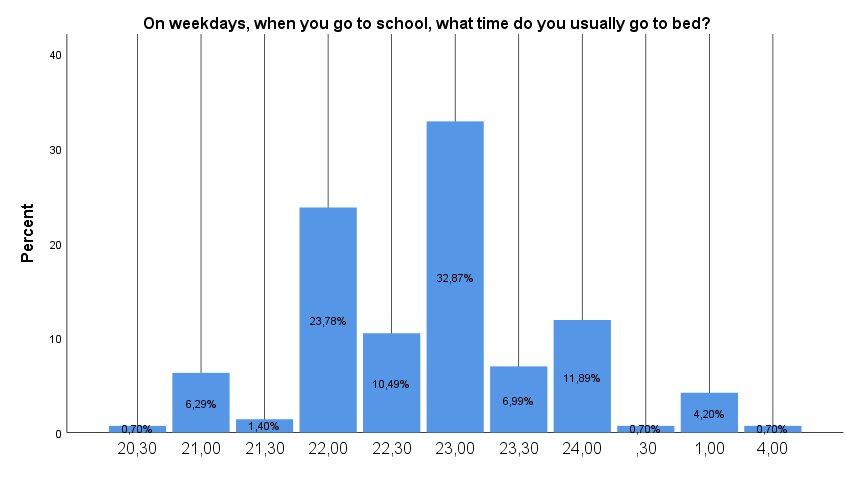 5,6%
9
22.5.2019
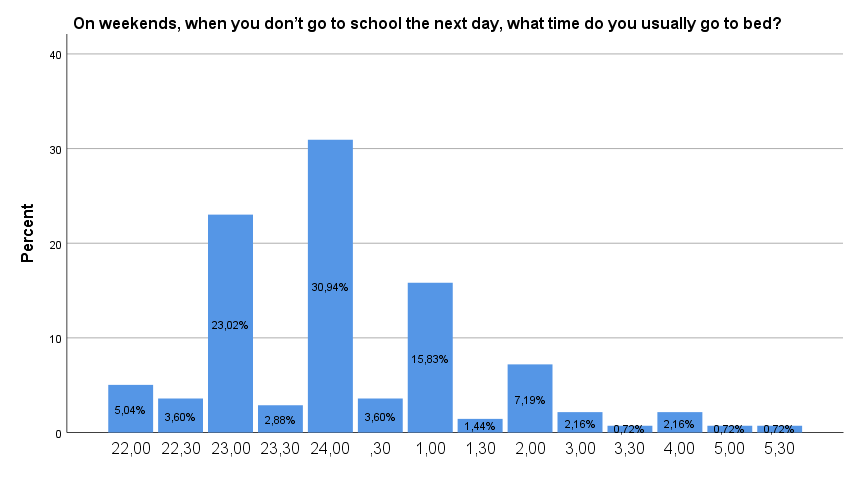 34,5%
10
22.5.2019
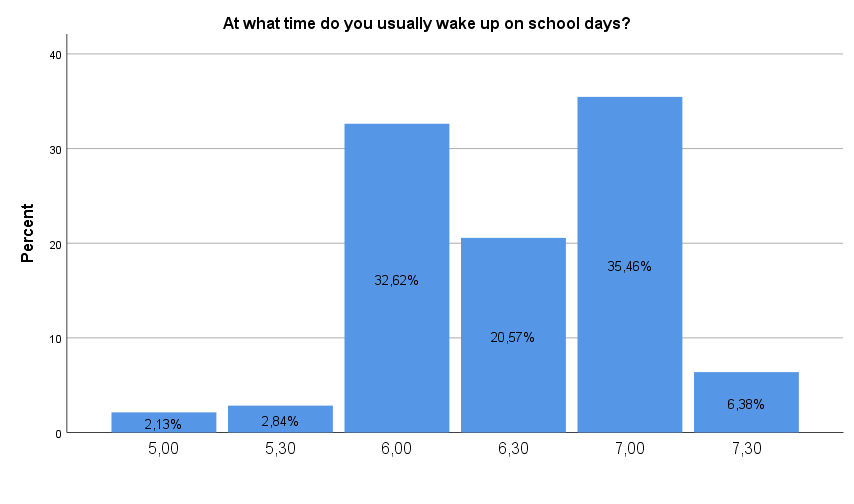 11
22.5.2019
Nutrition
12
22.5.2019
13
22.5.2019
14
22.5.2019
15
22.5.2019
16
22.5.2019
17
22.5.2019
18
22.5.2019
Physical activity
19
22.5.2019
UKK-instituutin 13-18 vuotiaiden liikuntasuositus:

Liiku vähintään 1 ½ h vuorokaudessa – puolet siitä reippaasti!
Nosta sykettä ja hengästy joka päivä!
(reipas kävely, hölkkä. pyöräily, uinti, hiihto)
Kuormita lihaksia 3 krt/vko!
(tanssi, pallopelit, kuntosali)
Liiku aina kun voit!
(välitunnilla, käytä portaita, kulje kävellen/pyörällä, vältä istumista)
20
Esityksen nimi / Tekijä
22.5.2019
21
22.5.2019
Social relationships
22
22.5.2019
23
22.5.2019
24
22.5.2019
25
22.5.2019
26
22.5.2019
Schoolwork
27
22.5.2019
28
22.5.2019
29
22.5.2019
30
22.5.2019
General health
31
22.5.2019
32
22.5.2019
Thank you!
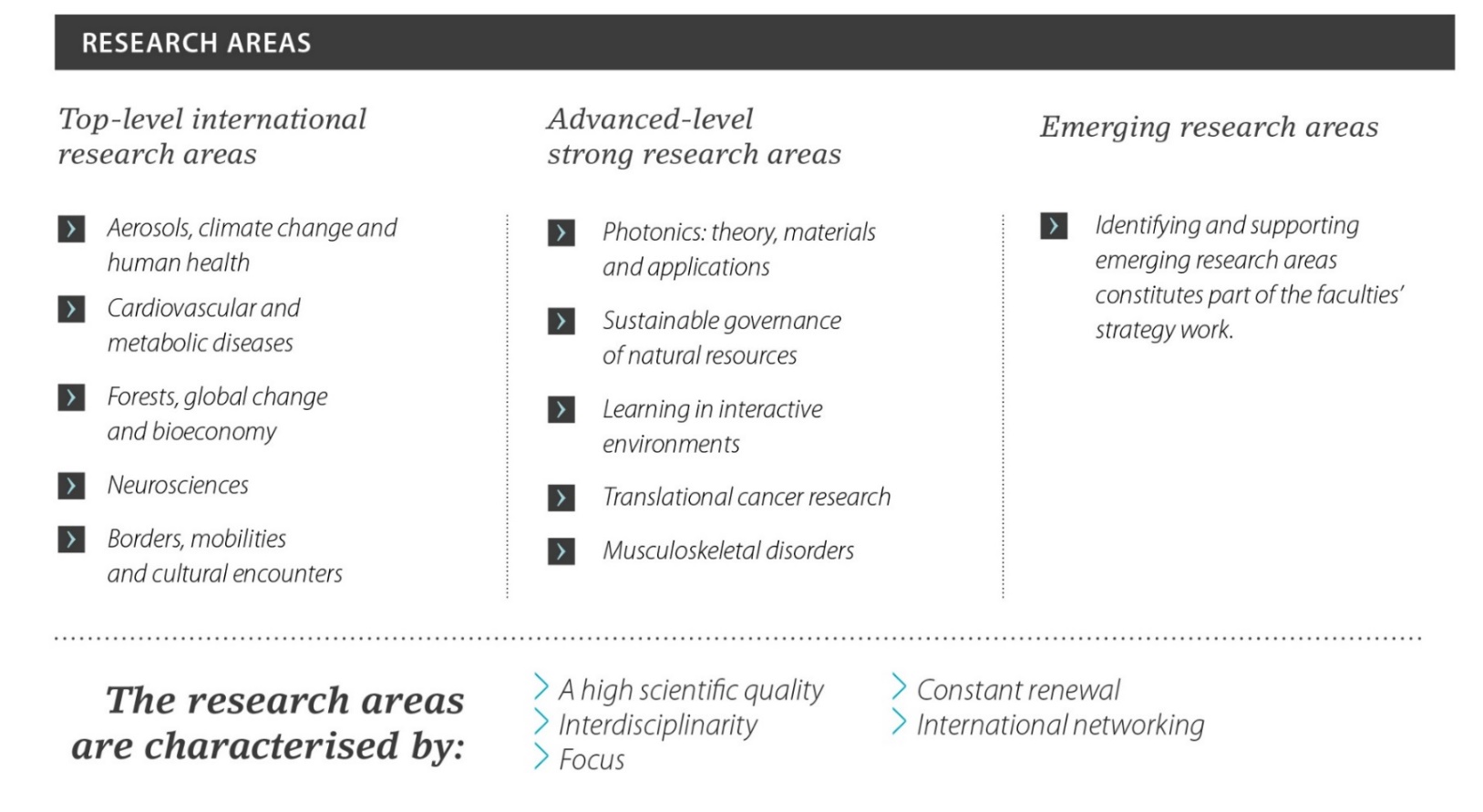 Marjorita Sormunen
University of Eastern Finland
Department of Nursing Science
POBox 1627, 70211 Kuopio
 
marjorita.sormunen@uef.fi
Photos with permission of study schools’ pupils